Elektronická  učebnice - II. stupeň                     Základní škola Děčín VI, Na Stráni 879/2  – příspěvková organizace                                 Anglický jazyk
35.1  Question tags         (Tázací dovětky)
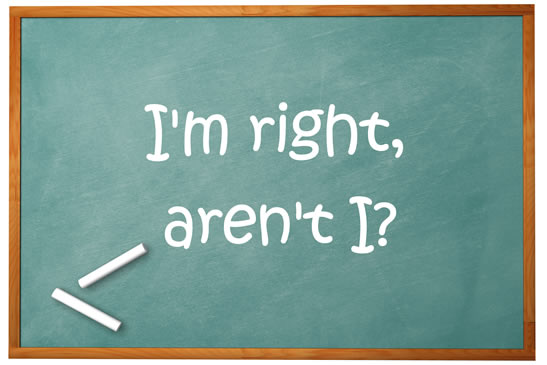 You can study for example this
Autor: Mgr. Michaela Kaplanová
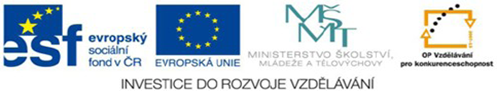 Elektronická  učebnice - II. stupeň                           Základní škola Děčín VI, Na Stráni 879/2  – příspěvková organizace                          Anglický jazyk
35.2  What do we already know?
We can form the questions






We know the auxiliary verbs (be, do, have)



We can use the personal pronouns
Elektronická  učebnice - II. stupeň                         Základní škola Děčín VI, Na Stráni 879/2  – příspěvková organizace                            Anglický jazyk
35.3  New terms

Tag – štítek, visačka
Auxiliary verb – pomocné sloveso
Confirmation – potvrzení
Rising – stoupající
Falling – klesající
Intonation – intonace
To be sure – být si jistý

A tag is usually something small that gives us 
some extra information.
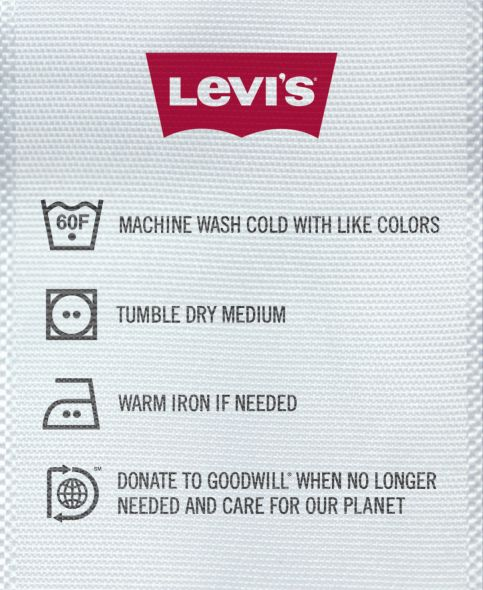 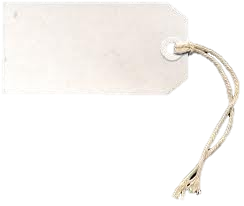 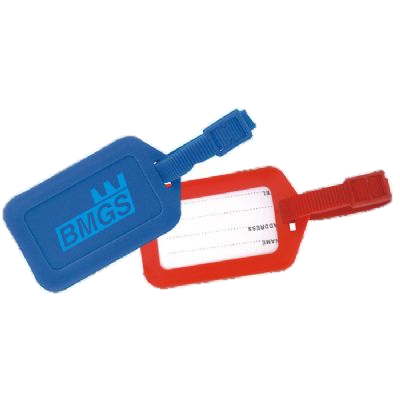 Elektronická  učebnice - II. stupeň                     Základní škola Děčín VI, Na Stráni 879/2  – příspěvková organizace                                 Anglický jazyk
35.4  Question tags
We use the question tags in spoken English to ask for confirmation. The answer is not always expected.
Form  
With affirmative statement, we use a negative question tag.
With negative statement, we use an affirmative question tag. 
The tense is the same in both parts.
The subject is replaced by the subject pronoun in the question tag.
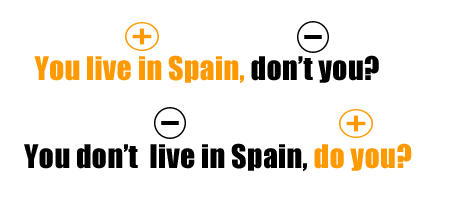 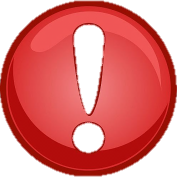 REMEMBER: I am your friend, aren´t I?
Elektronická  učebnice - II. stupeň                         Základní škola Děčín VI, Na Stráni 879/2  – příspěvková organizace                            Anglický jazyk
35.5  ExercisesFill in the correct question tag:

The purse was very expensive, _____________________ ?
You like your teacher, _____________________ ?
Dan can fix it, _____________________ ?
We will go there, _____________________ ?
Your parents have seen the movie, _____________________ ?
The kids are at school, _____________________ ?
Your sister has got the money, _____________________ ?
You don´t like getting up early, _____________________ ?
You won´t leave now, _____________________ ?
The twins know you, _____________________ ?

Write the statement before the question tag:

__________________________, is it?
__________________________, were you?
__________________________, did she?
__________________________, can´t he?
__________________________, have they?
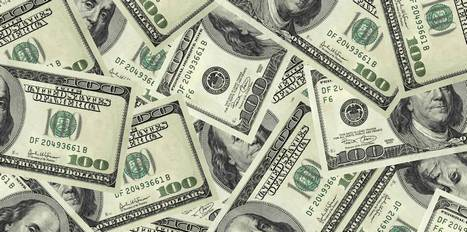 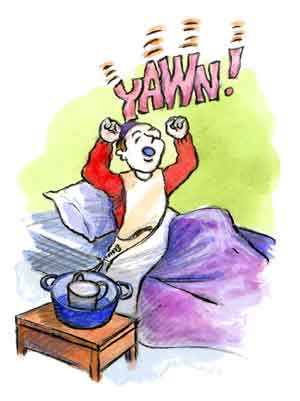 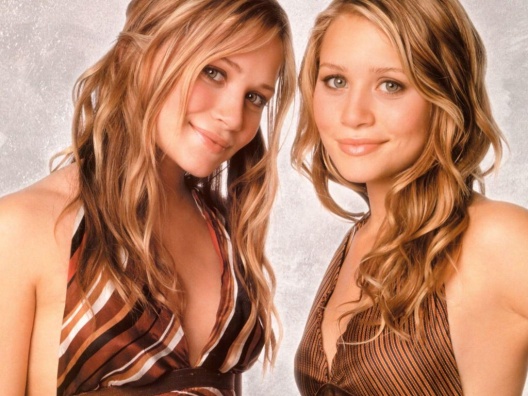 Elektronická  učebnice - II. stupeň                         Základní škola Děčín VI, Na Stráni 879/2  – příspěvková organizace                            Anglický jazyk
35.6  Something more difficult - INTONATION

When we use falling intonation in a question tag, 
we already know the answer, we are sure.
e.g.
You can´t speak Italian, can you?(The speaker knows that he/she can´t.)


When we use rising intonation in a question tag, 
we are not sure, we are really asking.
e.g.
You are not his brother, are you? 
(The speaker doesn´t know whether he is or not.)
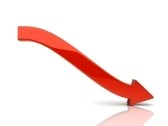 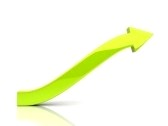 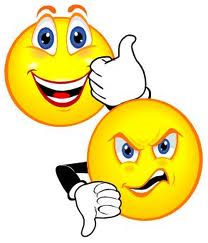 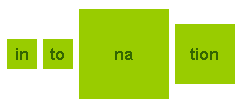 Elektronická  učebnice - II. stupeň                        Základní škola Děčín VI, Na Stráni 879/2  – příspěvková organizace                              Anglický jazyk
35.7  CLIL
Now you know how to form the question tags in English. Is there something similar in the Czech language? Do you know some similar Czech phrases? 

Look at the part of the song A LITTLE TIME by The Beautiful South and find the examples of the question tags.

I need a little timeTo think it overI need a little spaceJust on my ownI need a little timeTo find my freedomI need a little...Funny how quick the milk turns sourIsn't it, isn't itYour face has been looking like that for hoursHasn't it, hasn't itPromises, promises turn to dustWedding bells just turn to rustTrust into mistrust
You need a little room for your big headDon't you, don't youYou need a little space for a thousand bedsWon't you, won't youLips that promise - fear the worstTongue so sharp - the bubble burstJust into unjust
You had a little timeAnd you had a little funDidn't you, didn't youWhile you had yoursDo you think I had noneDo you, do you
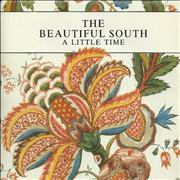 You find this song here
Elektronická  učebnice - II. stupeň                         Základní škola Děčín VI, Na Stráni 879/2  – příspěvková organizace                             Anglický jazyk
35.8  Test      Find the correct question tag:
You did your best,…
don´t you?
didn´t you?
you don´t?
you didn´t?


2.   Your class teacher is young,…
isn´t she?
is she?
was she?
wasn´t she?
3.   Your parents have been to Paris,…
weren´t they?
hadn´t they?
haven´t they?
were they?


4.   You will marry her,…
wouldn´t you?
would you?
will you?
won´t you?
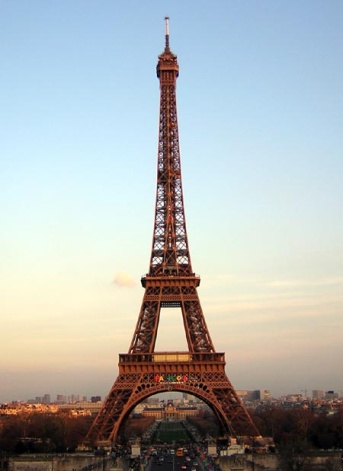 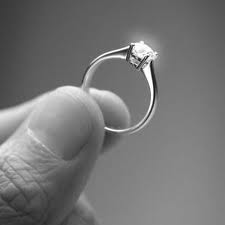 Correct answers: 1b, 2a, 3c, 4d
Elektronická  učebnice - II. stupeň                      Základní škola Děčín VI, Na Stráni 879/2  – příspěvková organizace                       	         Anglický jazyk
35.9   Použité zdroje, citace
http://thecrazyteacherblog.blogspot.com/2011/02/about-question-tags.html
http://planetforward.ca/blog/levis-and-goodwill-launch-an-eco-friendly-tag-for-change/
http://www.easyelements.com/paper-textures.html
http://www.editorsweblog.org/newspaper/2011/11/journalism_the_good_the_bad_and_the_mone.php
http://uberdelight.blogspot.com/2011/06/up-stars-elizabeth-olsen.html
http://julieslymediseasefight.blogspot.com/2011/05/up-and-down-up-and-down-up-and-down.html
http://eil.com/shop/moreinfo.asp?catalogid=81492
Elektronická  učebnice - II. stupeň                      Základní škola Děčín VI, Na Stráni 879/2  – příspěvková organizace                       	         Anglický jazyk
35.10   Anotace